Nutrition 1020
Interactive Notebook
I apologize for not being here to present this in person.  Here is a small sample.  Most of these foldables I found using a Google search, die cut available at my school or the following website:
http://www.homeschoolshare.com/lapbooking_resources.php 

If you have any questions, please don’t hesitate to contact me.  I am happy to share what I have created.

Thanks!
katherine.borgmeier@jordandistrict.org
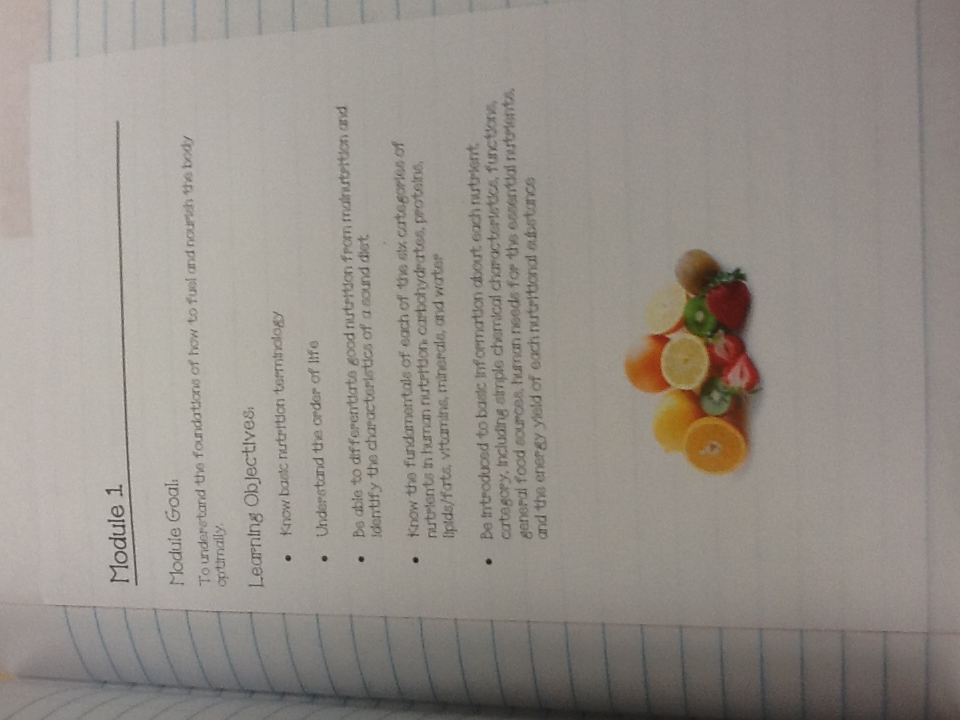 Every unit starts out with the Module Goal and Learning Objectives.
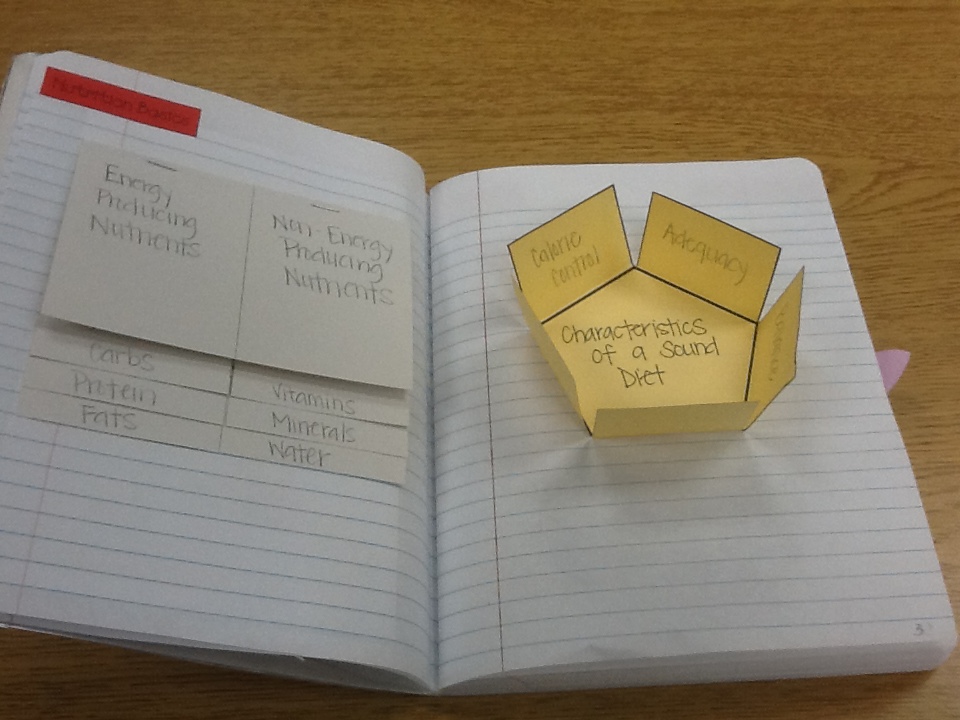 Module 1 Examples
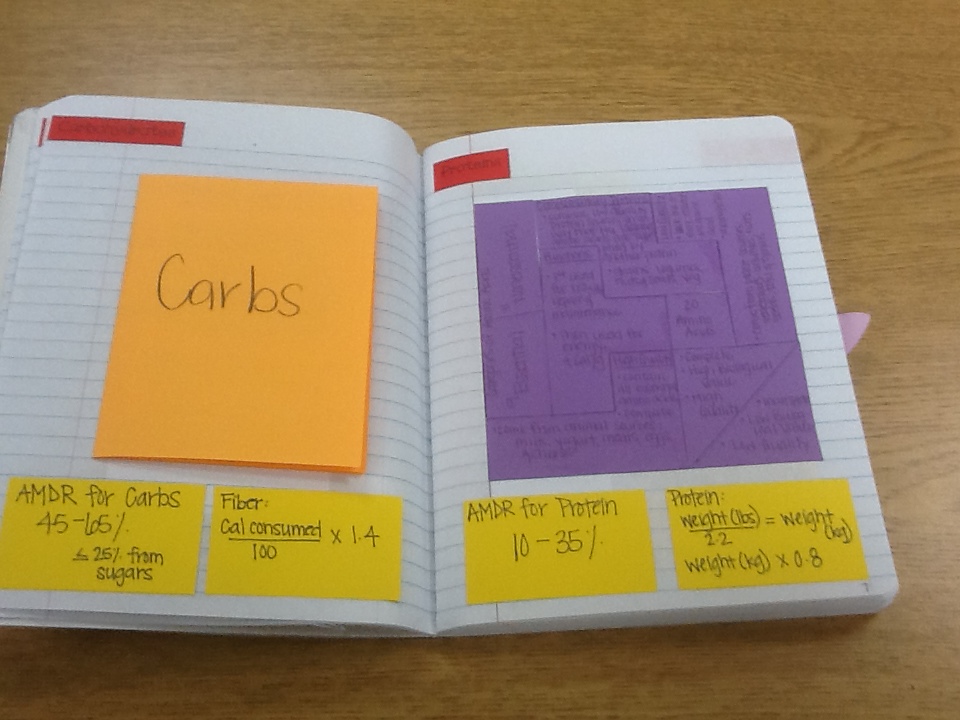 All of the important info to remember is on the yellow cards.
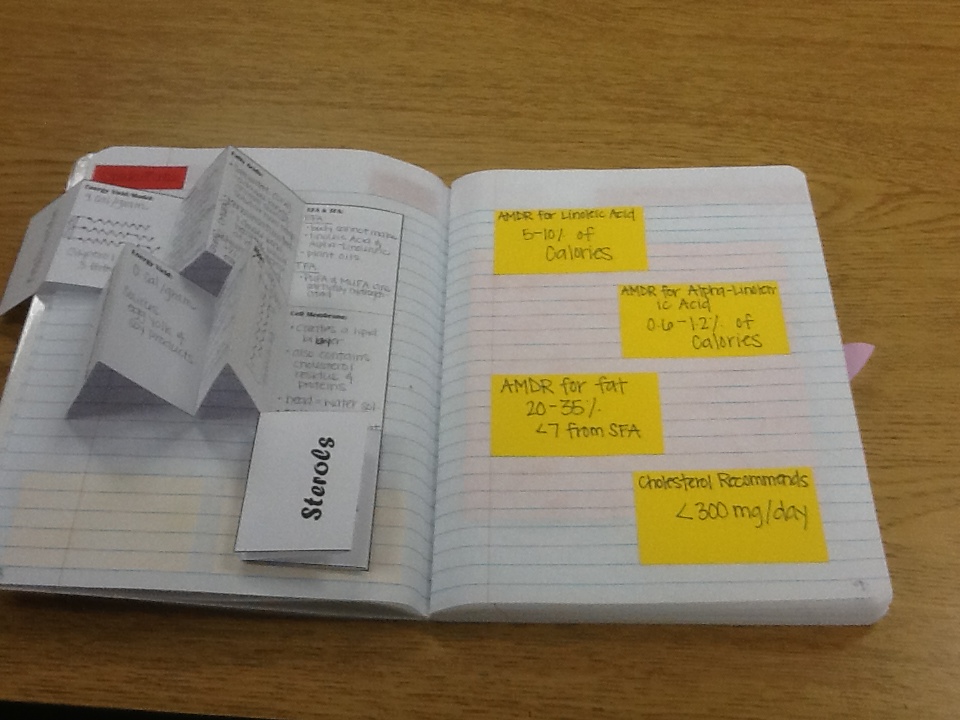 More from Module 1
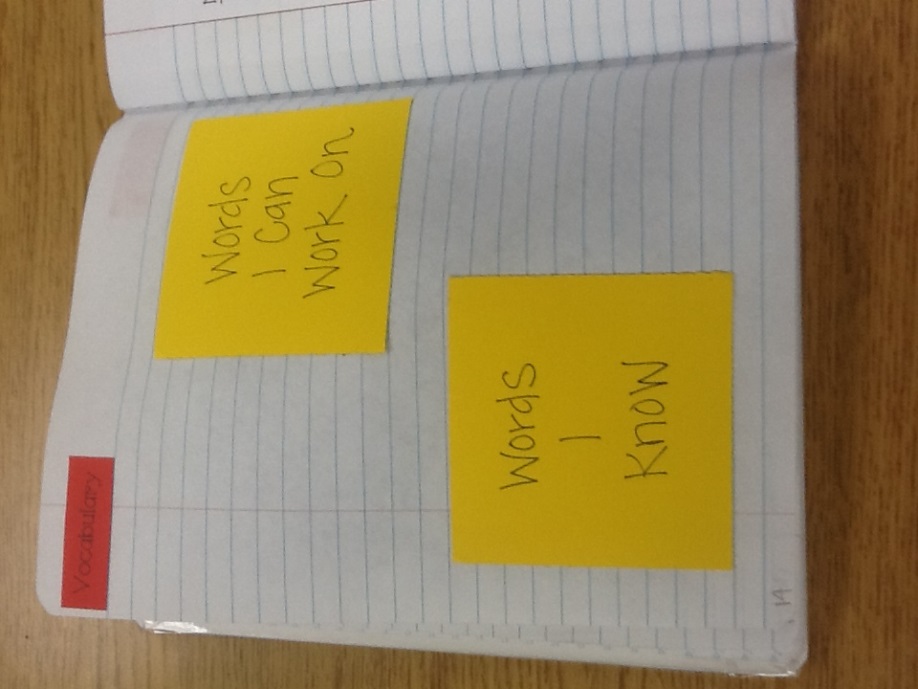 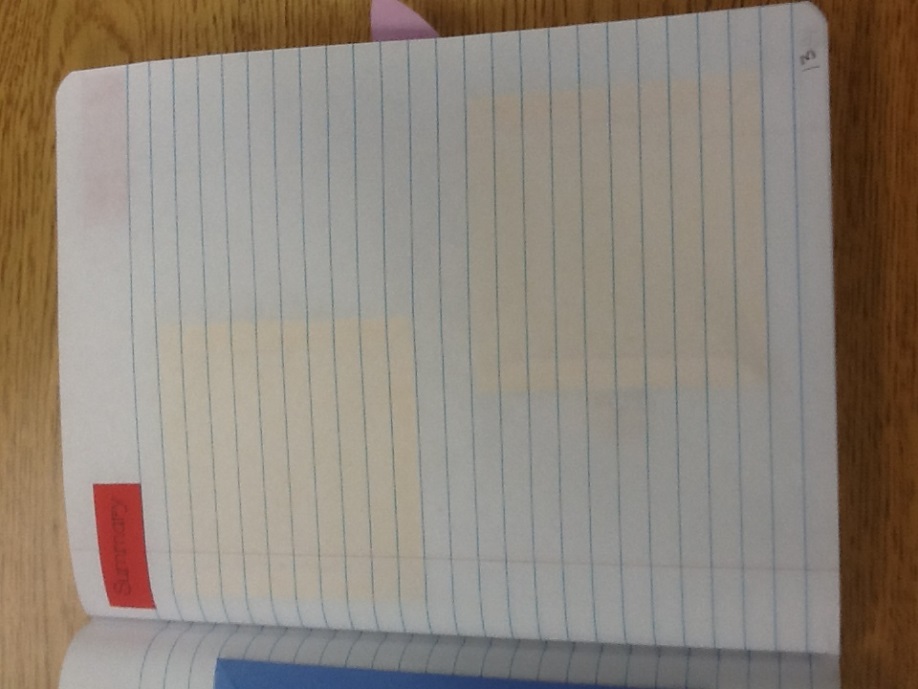 At the end of each unit is a place for student summary and vocabulary
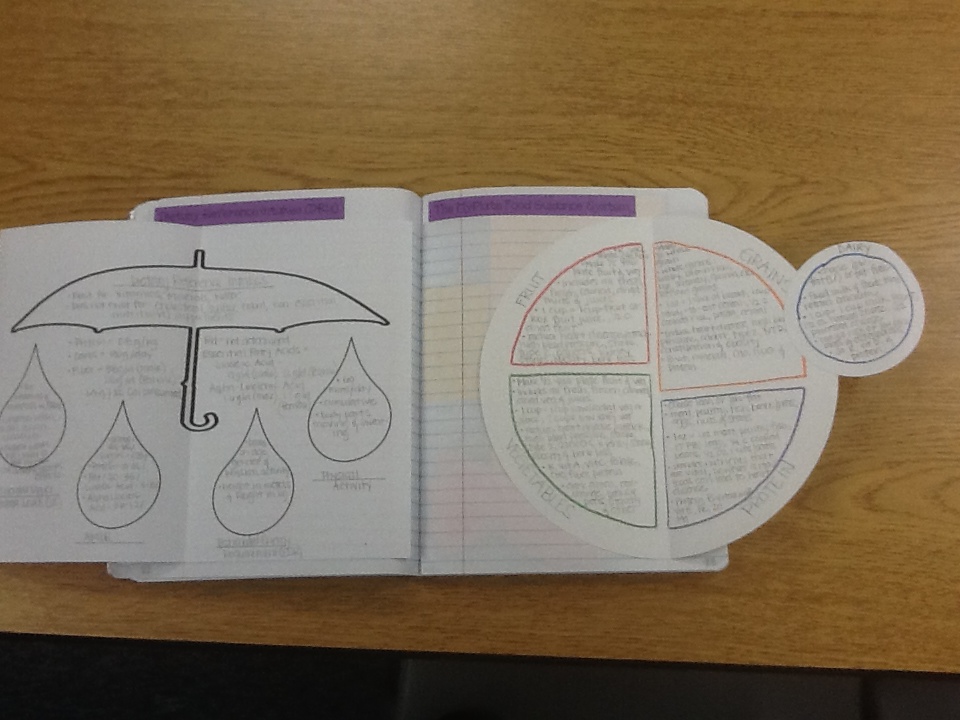 Other Examples – DRIs and MyPlate
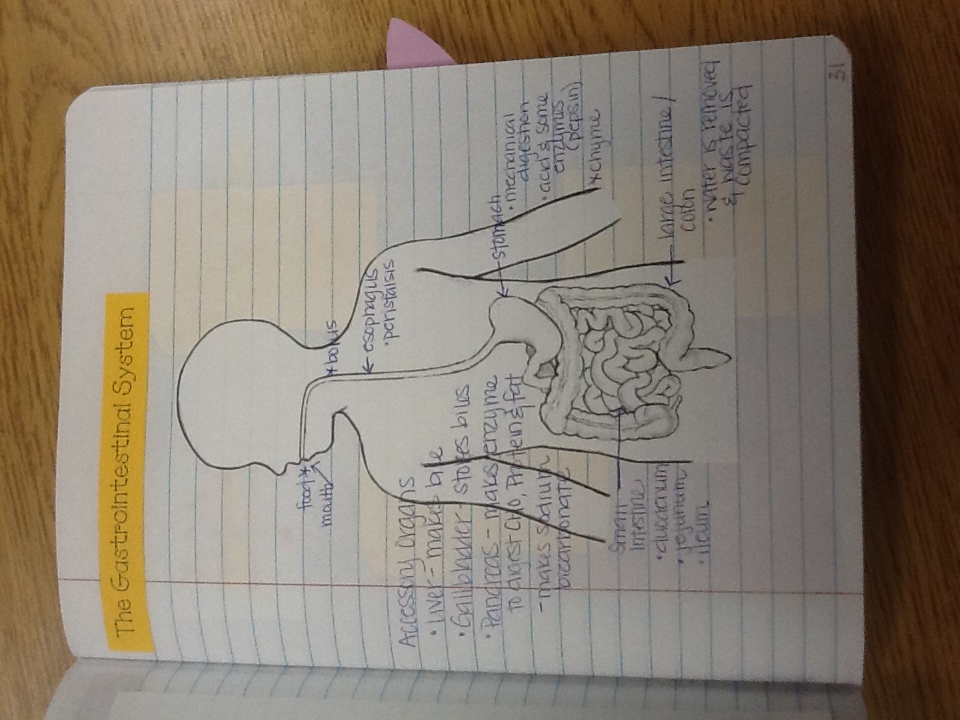 Digestion
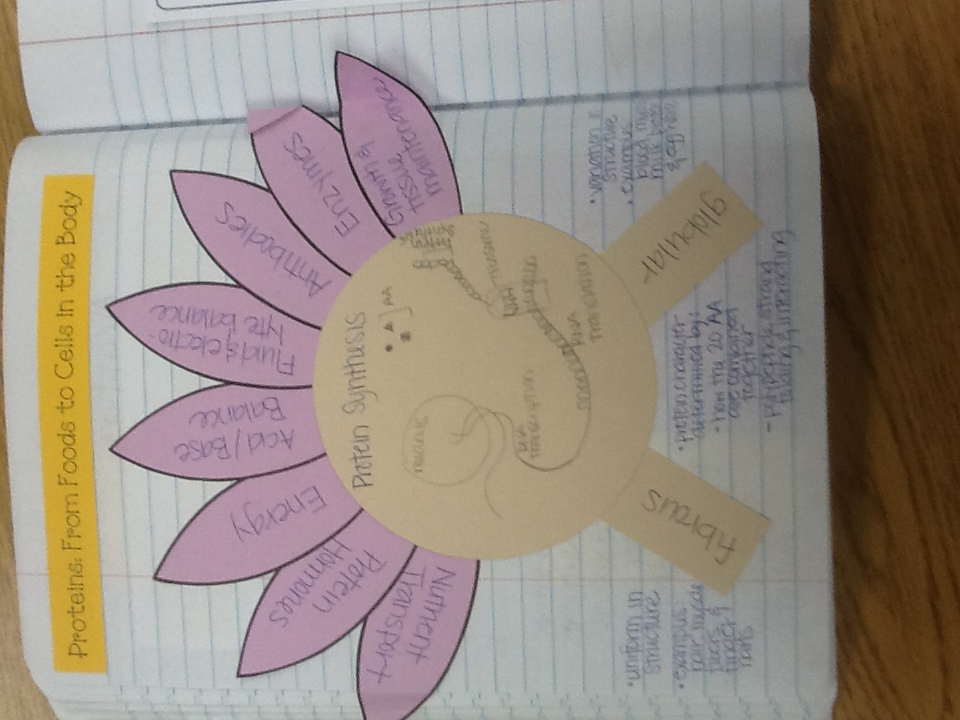 Protein Synthesis & Functions
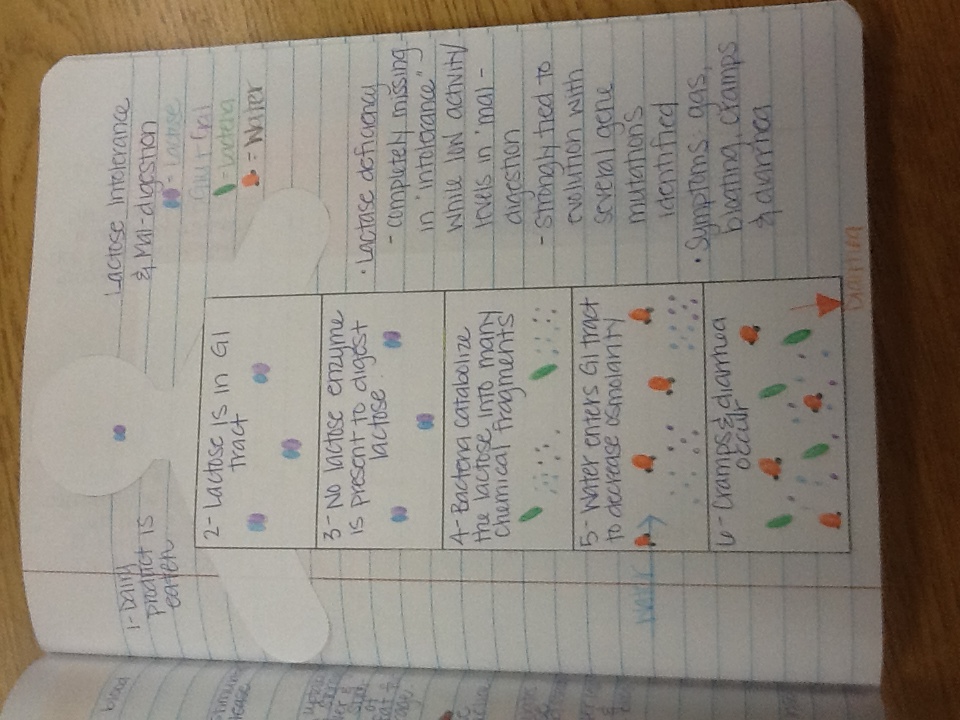 Lactose Intolerance & Mal-digestion
This is a puzzle die cut that is shaped like a heart.  On each piece is something that can lead to a “broken heart.”  For example: risk factors, hypertension, atherosclerosis, etc.
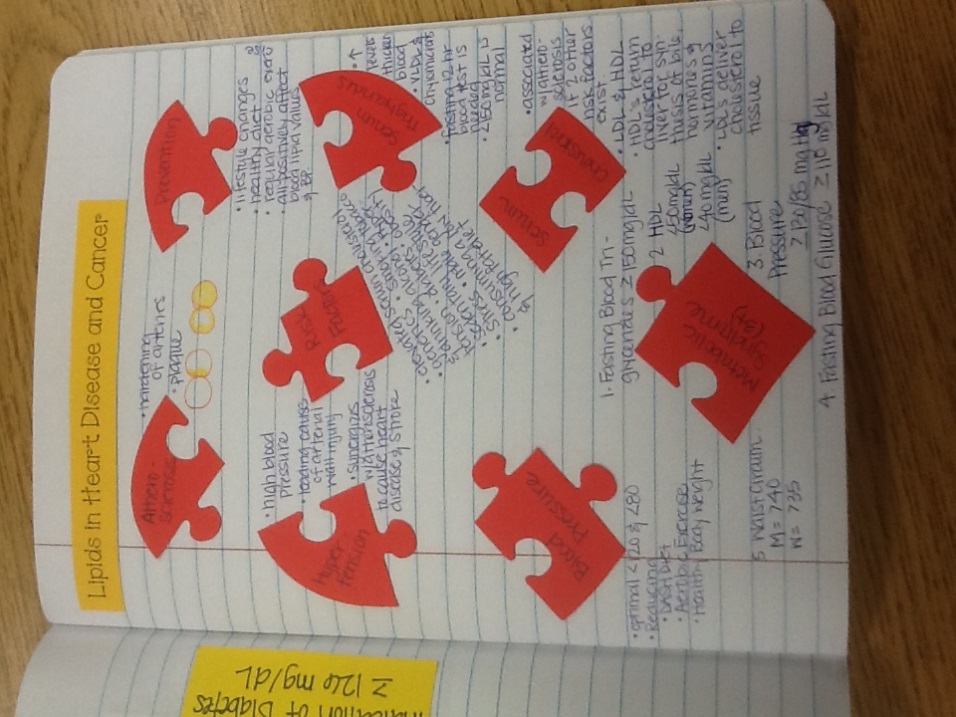 Heart Disease